Практична настава- Педијатрија со нега IV годинаТема: Набљудување на болно дете и контрола на излачевините
Стручен наставник: Биљана Данчевска
ОСМУ „Д-р Јован Калаузи“- Битола
Нега на болно дете
Спроведување на негата и лекувањето на болно дете за секоја болест од почетокот треба да се сфати сериозно и да се вложи максимално знаење
Медицинската сестра детето треба да го прифати со љубов и да прави се како би ја заменила неговата мајка
Медицинската сестра мора доследно и совесно да ги спроведува лекарските упатства кои се однесуваат на лекувањето и исхраната на болното дете
Важен дел освен негата, медицинската сестра треба да врши здравствено просветување на мајките и болните деца
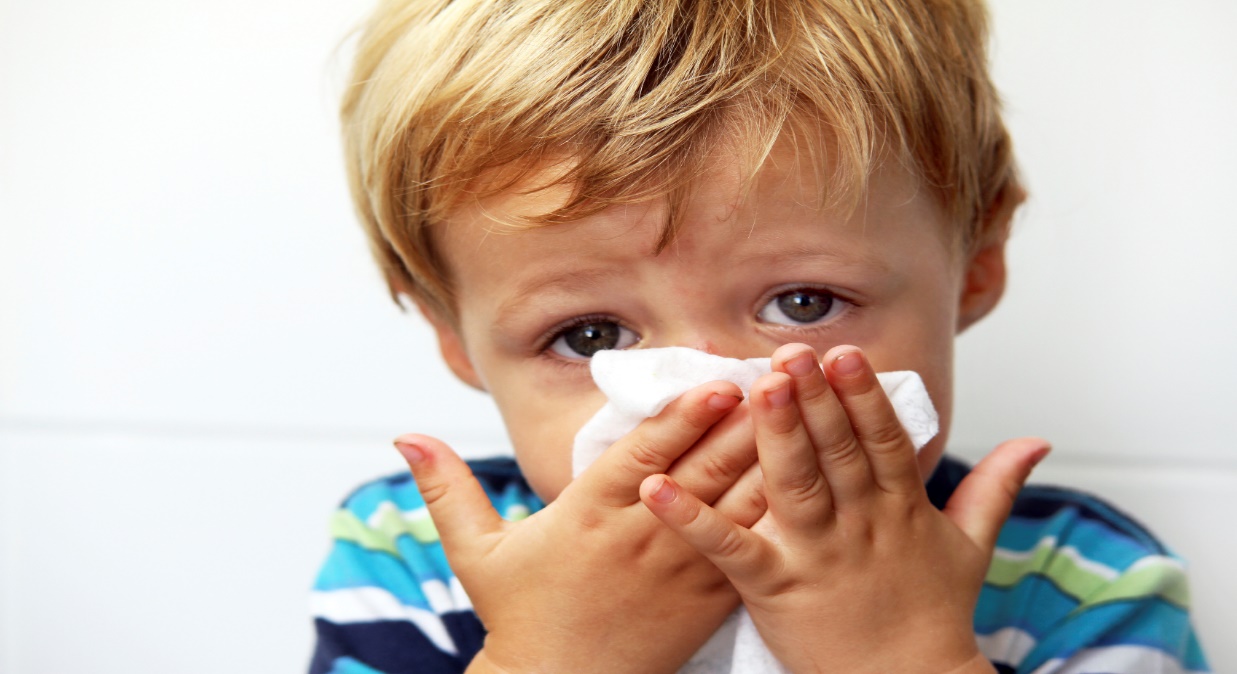 Посматрање на болно дете
Мерење на телесна температура
Контрола на пулсот
Ректално мерење- се врши кај новороденче, доенче и мало дете. Тогаш секое дете треба да има свој топломер и да се чува во засебна епрувета
Аксиларно мерење- се врши кај мало дете, предшколско и школско дете. Нормална аксиларна температура изнесува од 36.5 до 37 ⁰C
Кај пулсот треба да се следи број на пулсации, ритмичност и квалитет на пулсот
Контрола на дишење
Дишењето најдобро се следи кога детето е мирно или спие. Притоа се обраќа внимание на фреквенцијата, квалитетот на дишењето
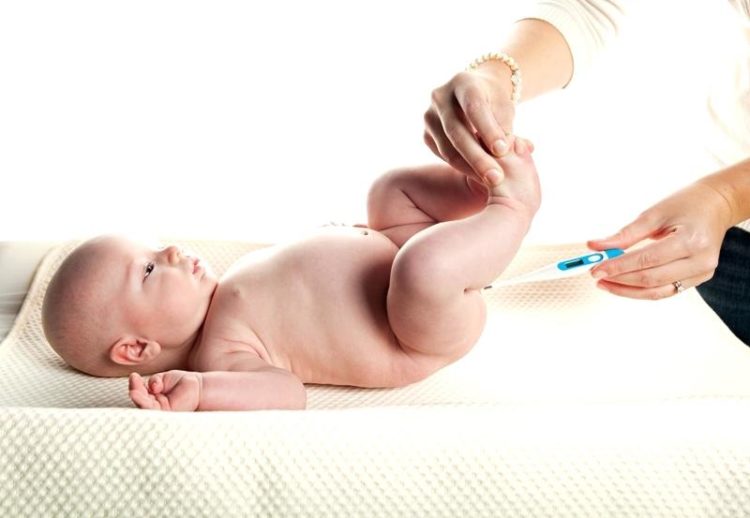 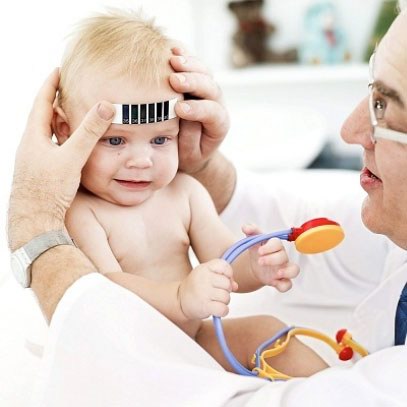 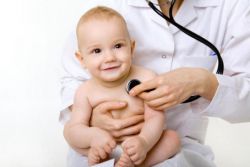 Земање на материјал за бактериолошки преглед
При земањето на материјал за бактериолошки преглед треба да се придржуваме на два основни принципи:
Материјалот треба да се зема строго стерилно и во стерилни епрувети
Материјалот треба што побрзо да се однесе во бактериологија, несмее да помине повеќе од 3 до 4 часа од земањето до зесејувањето
на бактериолошки преглед се испраќа:
Земање на брис од грло
Земање на брис од нос
Земање на брис од ректум
Земање на измет за бактериолошки преглед- копрокултура
Земање на урина за уринокултура
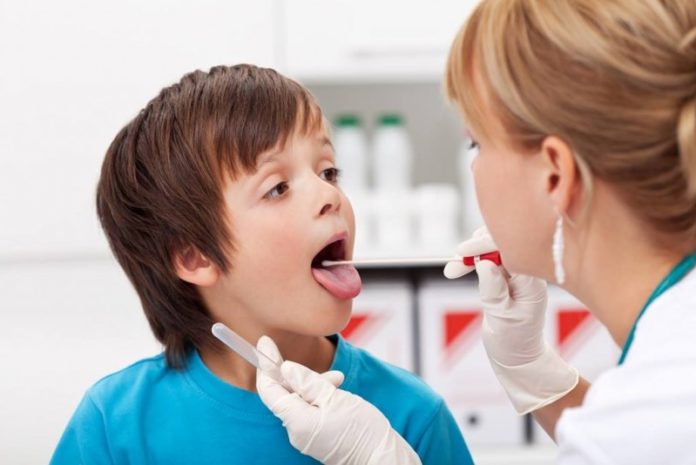 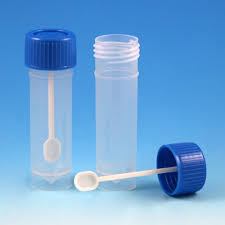 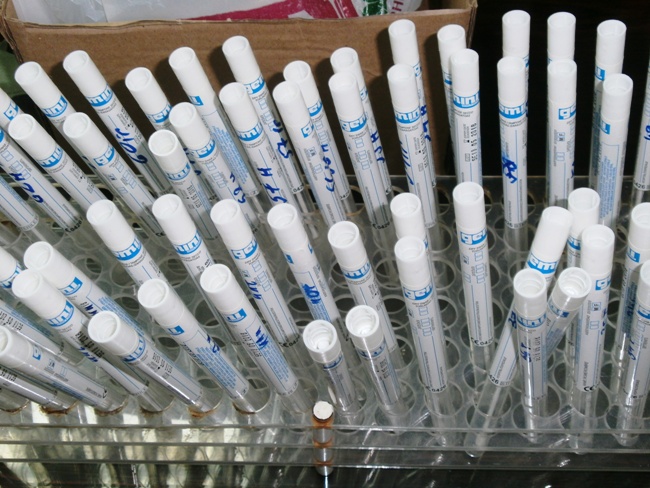 Нега на дете кое повраќа
Повраќањето е честа појава кај децата
Најважни причинители за повраќање се:
Неправилна техника на хранење
Прехранување
Гладување
Аерофахија
Пореметување во варењето на храната
Инфективни заболувања
Заболувања на централен нервен систем
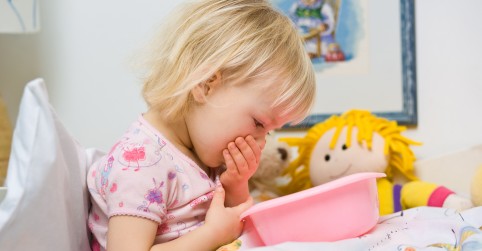